ВЕЛИКИ ЖУПАН СТЕФАН НЕМАЊА                   ПРАВОСЛАВНА ВЈЕРОНАУКА 6. РАЗРЕД
Стефан Немања (1113-1200) велики жупан Рашке.

Немања је рођен у Бистрици (Подгорица, Црна Гора).

Прво је крштен у римокатоличкој цркви а по доласку у Рашку примио је Св. тајну миропомазања у православној цркви.
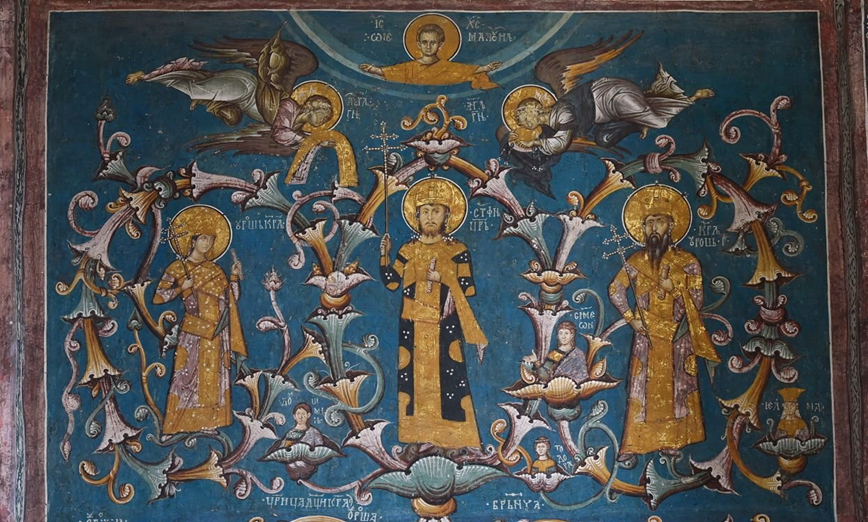 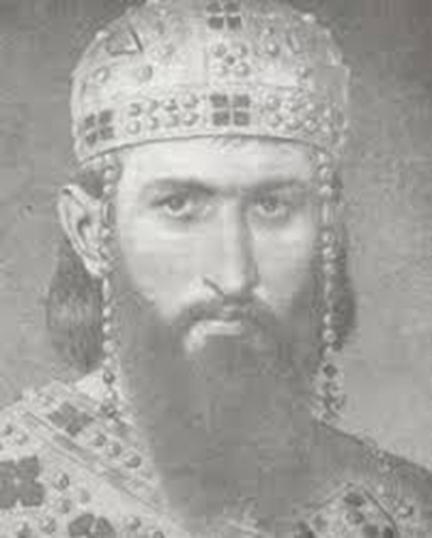 Збацио је са власти брата Тихомира а имао још два старија брата, Страцимира и Мирослава.

Освојио је и припојио својој држави: Косово, Зету, Захумље и Неретљанску област.
Одлучио је да православна вјера буде вјера народа.


На сабору у Расу, код Петрове цркве, 1186. године богумилство је осуђено као јерес.
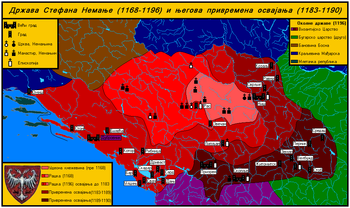 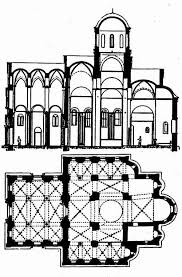 Стефана Немању карактерише појава градње задужбина-манастира (српски стил градње или рашки стил).
Најпознатије задужбине је саградио између 1159-1199 године а то су:
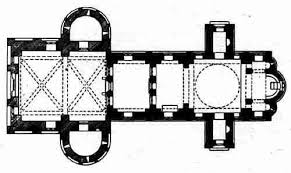 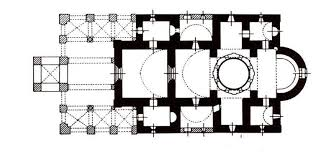 манастир Св. Николе                      манастир Св. Ђорђа у Расу
      Пресвете Богородице у Топлици                (Ђурђеви ступови)



    
            манастир Студеница                               манастир Хиландар
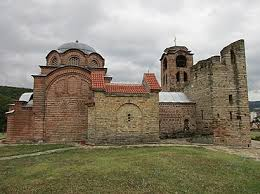 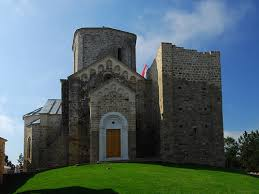 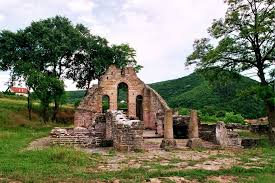 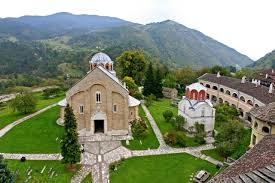 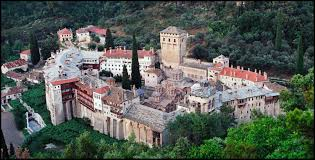 ДОМАЋА ЗАДАЋА:
Уради задатке у уџбенику на страни 56 а у радној свесци на странама 46 и 47!
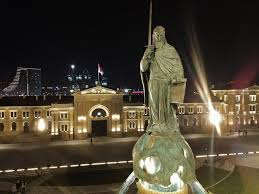